MOVE
AHEAD
FASTER.
July 13, 2022
Agenda
Attendance Policies 
Why so complicated

Why are people not coming to work
Training / culture to come to work

Going Beyond the Metric

Learning development
Putting new people as leaders (lack training, skills)
Attendance Policies
Attendance (almost suspending)
Flexible attendance (how to create and implement)
How to address attendance
Gain insight from different companies
Provide strategies
Why are people not coming to work
Why are people not coming to work
Training / culture to come to work
Employee Journey
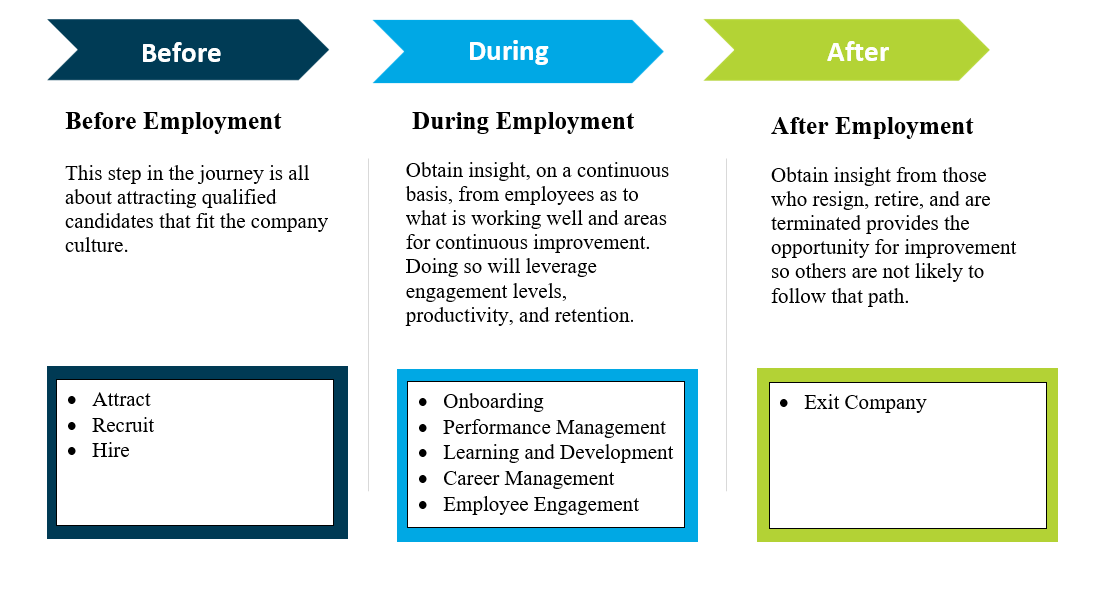 Employee Engagement
Employee Engagement Survey
Pulse Survey
Stay Interviews
omnimporum ipsanis modici dolest fugiatissi nus dem qui quas que con pores
omnimporum ipsanis modici dolest fugiatissi nus dem qui quas que con pores
omnimporum ipsanis modici dolest fugiatissi nus dem qui quas que con pores
Succession Planning
Learning Development
Next Steps..
Q&A
Thank 
You!